What Is Theology?
And Why Does It Matter?
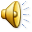 Discourse About God..
Theology = Theos (God, divinity) + logos (study, discourse)
Theology is discourse about God
Christian theology is discourse about God as revealed in Christ
This course is a theology of technology: that is it is a discourse about God and how God is involved with technology and how technology reveals Christ and what the Bible has to say about technology and its consequences.
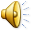 Theology and the Scriptures
The starting point for most Christian theology is the sacred Scriptures.
However Christian theology does not begin and end with bible study.
The Scriptures must also be reflected upon in the light of experience, nature, tradition, logic, history and culture, the moral conscience, agape love and human intuition.
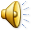 Theology Involves Thinking Clearly
Theology is an ancient and rigorous intellectual discipline that seeks out the truth about God, about the spiritual world and about the nature of living as a Christian.

It may involve areas such as manuscript study, a knowledge of church history, and the learning of Greek, Hebrew and Aramaic as well as other theological languages such as German and Latin.
Good theology is the result of a trained mind, operating according to the facts of the matter, and under the guidance of the Holy Spirit.
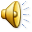 Theology Is Far More Than Pietism
“Get saved, get good and get happy” is the motto of the internally focused kind of religion known as individualistic  pietism. This kind of religion focuses exclusively on the individual and his /her internal experience of God and his/her “spiritual performance”.
Theology concerns itself with larger themes such as Creation and the Cosmos, Providence, the Church, the Last Things,  God’s operation in history, justice, ethics, social issues, economics, politics, and with issues of wisdom, knowledge and how the Christian can and should play a vital role in society.
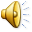 Theology Is A Story of Glory
Theology creates the over-arching story in which we participate as adherents of the Christian faith and believers in God
Theology places us, our actions, our beliefs, our calling and our spiritual gifts in a much larger context that gives them place and meaning.
Theology shows that our lives are part and parcel of God’s working out His plans and purposes throughout history.
Theology gives eternal significance to apparently mundane actions such as giving someone a cup of cold water in Christ’s Name.
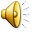 Theology Provides A Basis For Action
Christian action depends on having a Christian view of the world. The Christian view of the world is formed in part by what we call Christian theology.
For instance if we truly believe in Heaven, Hell and salvation then this view of the world will provide a basis for the Christian action known as evangelism. 
Or,  if our theology informs us of Jesus’ love of the poor then this will provide a basis for the Christian actions involved in say international efforts.
However if we do not believe in such things then we will have less incentive to form those actions.
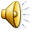 Theology Interpenetrates Reality
Every single belief that we hold, no matter how ordinary or  far-fetched will tend to have some theological component or theological consequence.
For instance if we believe that the world is real and is governed by reliable laws that will automatically preclude certain theologies (such as that the world is an illusion or that it is run by the random whims of multiple deities)
As we will find out in this course even beliefs about how we should deploy technology can have a theological componenet.
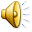 The Many Types of Theology
Systematic Theology
Natural Theology
Practical Theology
Christian Ethics
Apologetics
Exegesis
Spiritual Theology
Aesthetic Theology
Constructivist & Post-Modern Theology
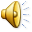 Practical Theology
Practical theology is the practical application of theology to everyday life. 
Richard Osmer explains that the four key questions and tasks in practical theology are:
What is going on? (descriptive-empirical task)
Why is this going on? (interpretative task)
What ought to be going on? (normative task)
How might we respond? (pragmatic task)[1]
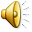 Practical Theology cont’d
Practical theology consists of several related sub-fields: 
Applied theology (such as missions, evangelism, pastoral psychology or the psychology of religion)
Church growth, administration, homiletics, spiritual formation, pastoral theology, 
Spiritual direction, spiritual theology (or ascetical theology)
Political theology, theology of justice and peace and similar areas.
Practical theology may also include branches such as the theology of relational care, which describes Christians caring for others as Christ cared for the poor.
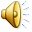 Why Theology?
A theology of technology integrates our technology with our faith
It links Scripture with practice
It helps pastors think about technology and technologists think biblically
It shows how technology is part of the story of God’s glory
It guides us as to godly uses and ungodly abuses of technology
It helps us to see the role of technology in church life
It helps us to see how technology and spiritual gifts go together
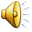